A hybrid CONSTRAINT PROGRAMMING-Optimization based infeasibility diagnosis framework for nonconvex NLPs and MINLPs
Yash Puranik
Advisor: Nick Sahinidis
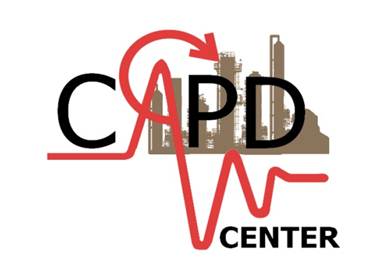 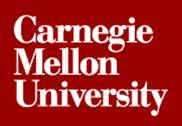 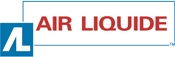 The authors would like to thank Air Liquide for providing partial financial support and motivation for this work
MODEL SUBMISSION STATISTICS via NEOS SERVER for BARON
7% of 18095 problems submitted were infeasible
2
IIS ISOLATION
Identification of Irreducible Inconsistent Sets (IIS) (van Loon, 1980) can help speed up the diagnosis process

IIS is an infeasible set with any proper subset feasible

IIS provides a set of inconsistencies that must be eliminated from the model
b
c
a
Infeasible
3
IIS ISOLATION
Identification of Irreducible Inconsistent Sets (IIS) (van Loon, 1980) can help speed up the diagnosis process

IIS is an infeasible set with any proper subset feasible

IIS provides a set of inconsistencies that must be eliminated from the model
✓
✓
b
✓
c
a
a
b
c
Infeasible
4
ISOLATING INFEASIBILITY
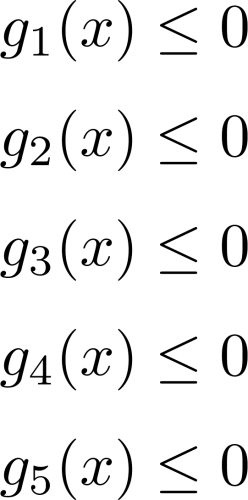 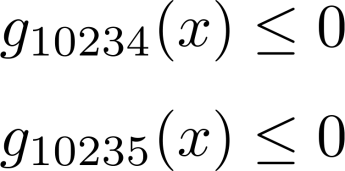 IIS
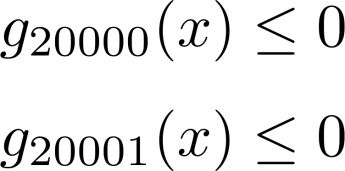 5
EXAMPLE(Himmelblau, 1972; Chinneck, 1995)
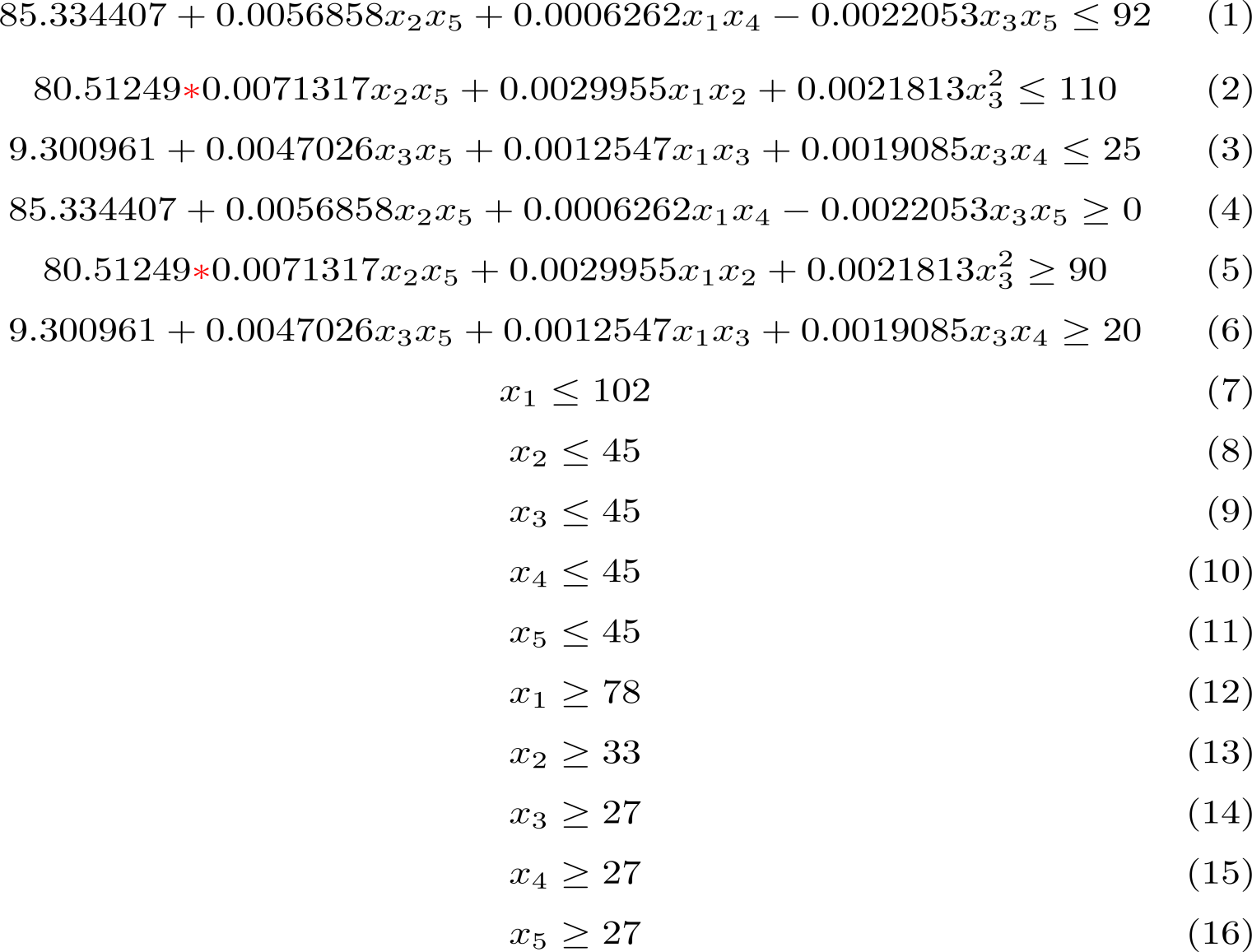 6
INFEASIBILITY DIAGNOSIS FOR LPs
Irreducible Infeasible Sets (IIS) for linear programs (Chinneck and Dravnieks 1991, Chinneck 1996)

Deletion filter 
Delete one constraint from candidate set and test for feasibility
If infeasible, eliminate constraint permanently
If feasible, retain the constraint 
Loops through all the constraints exactly once
On completion, obtains exactly one IIS
7
MODEL STATUS: INFEASIBLE
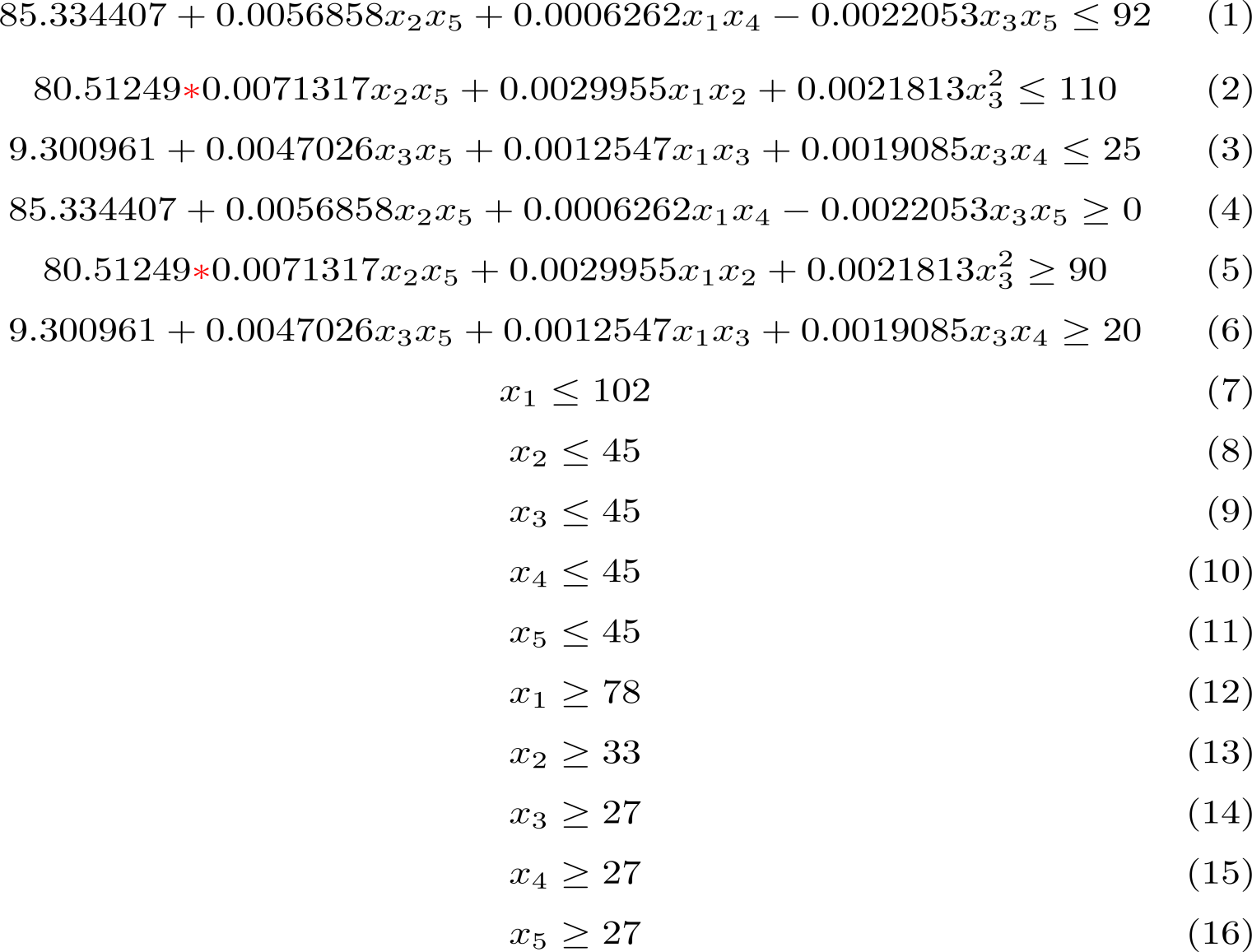 8
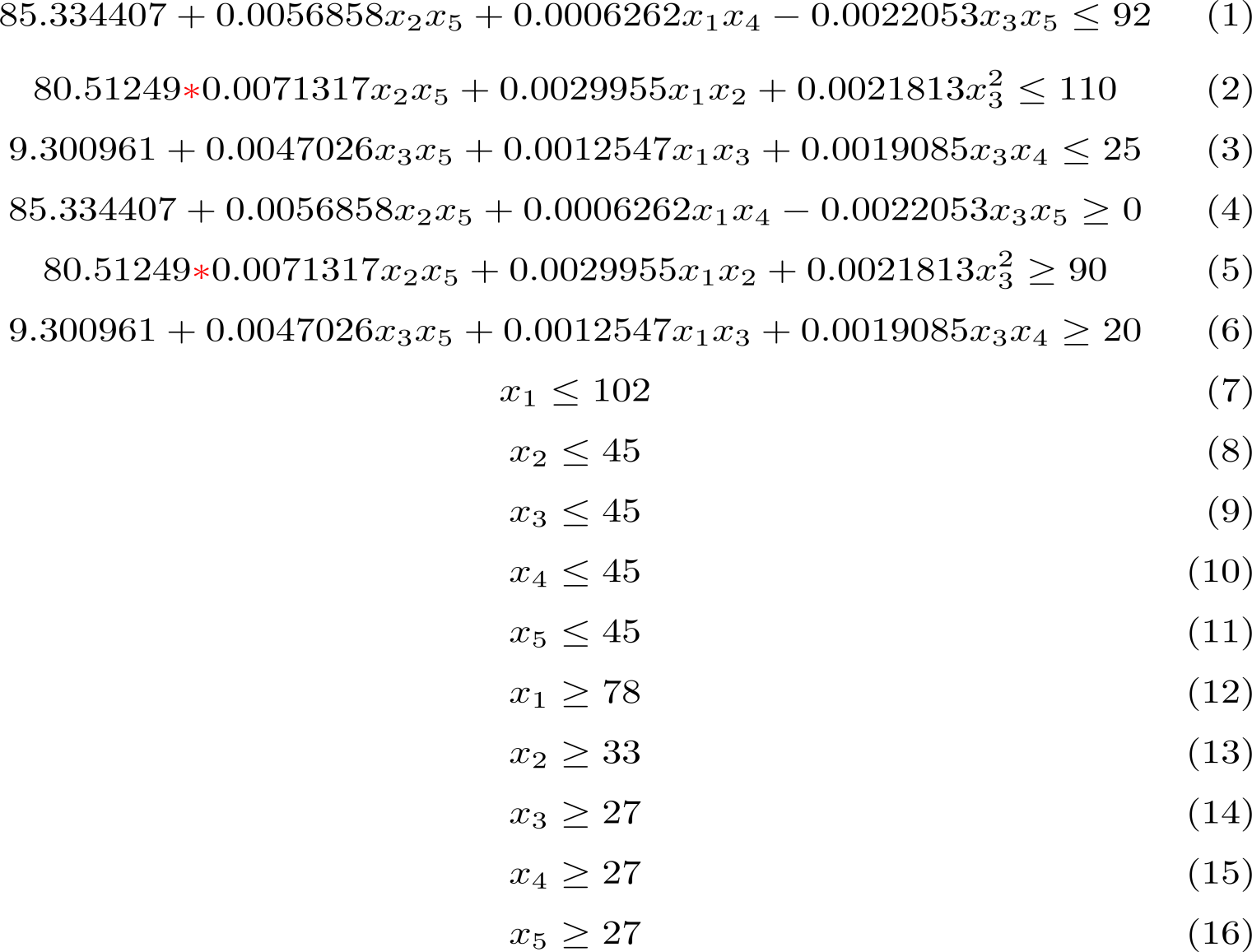 9
MODEL STATUS: FEASIBLE
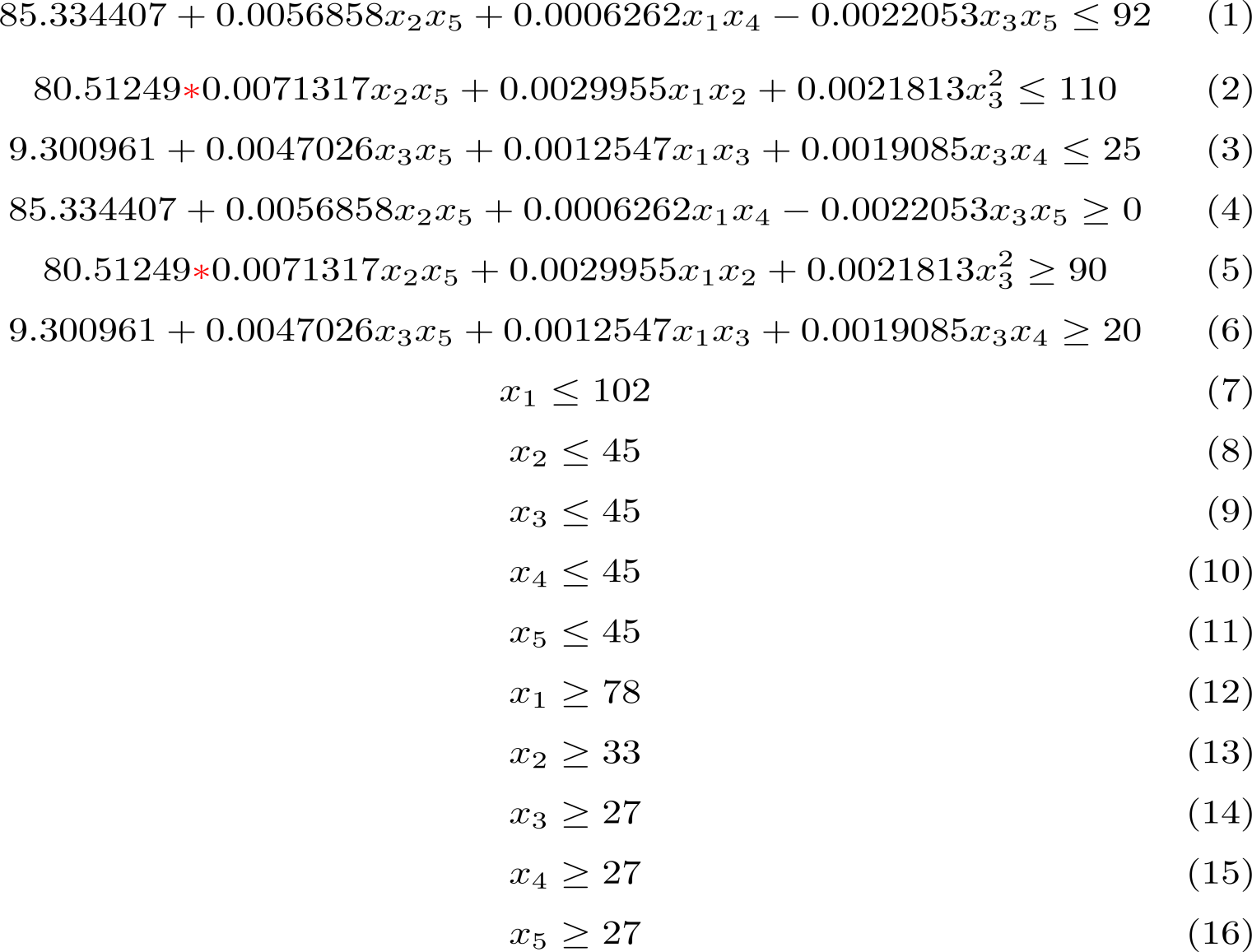 10
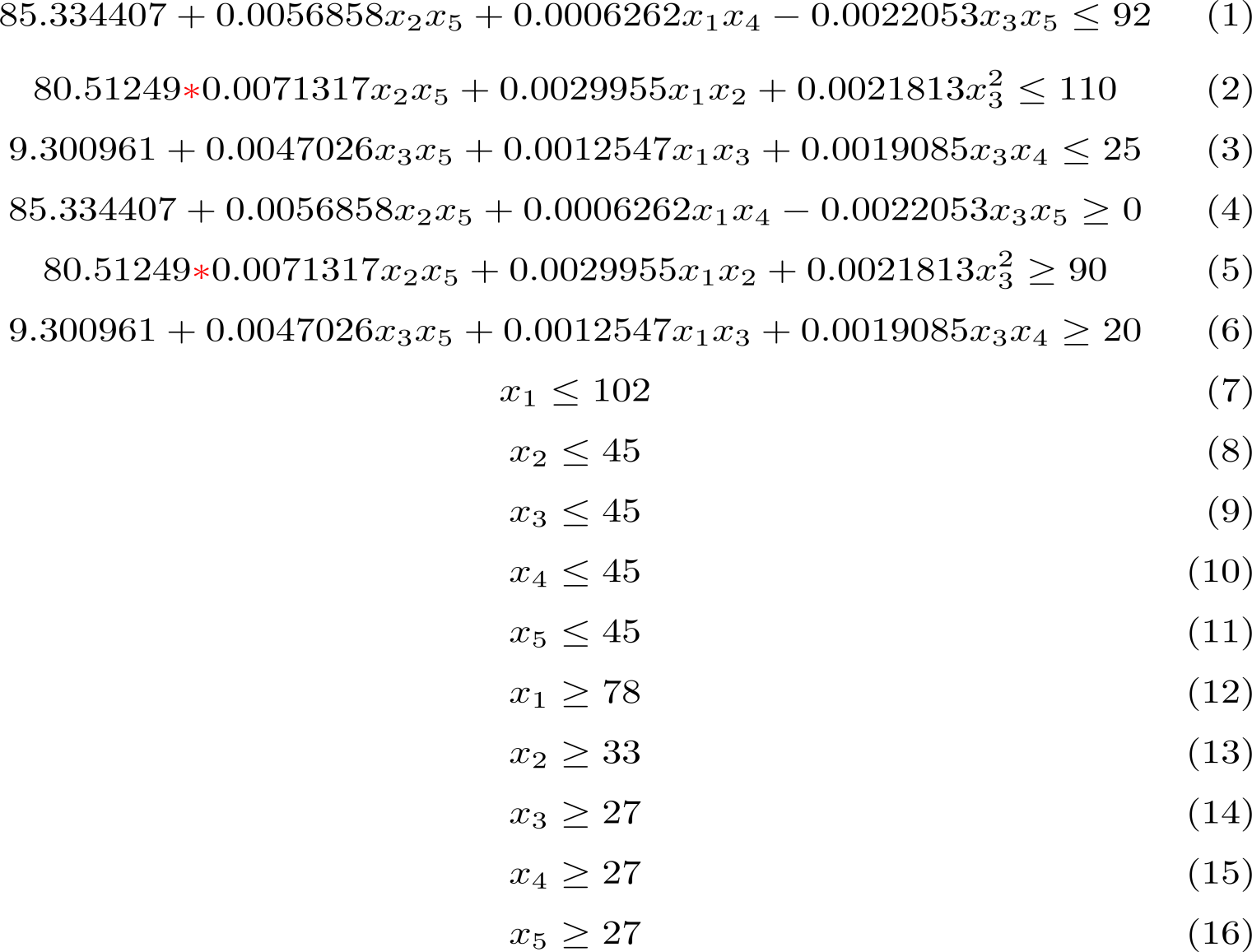 11
MODEL STATUS: INFEASIBLE
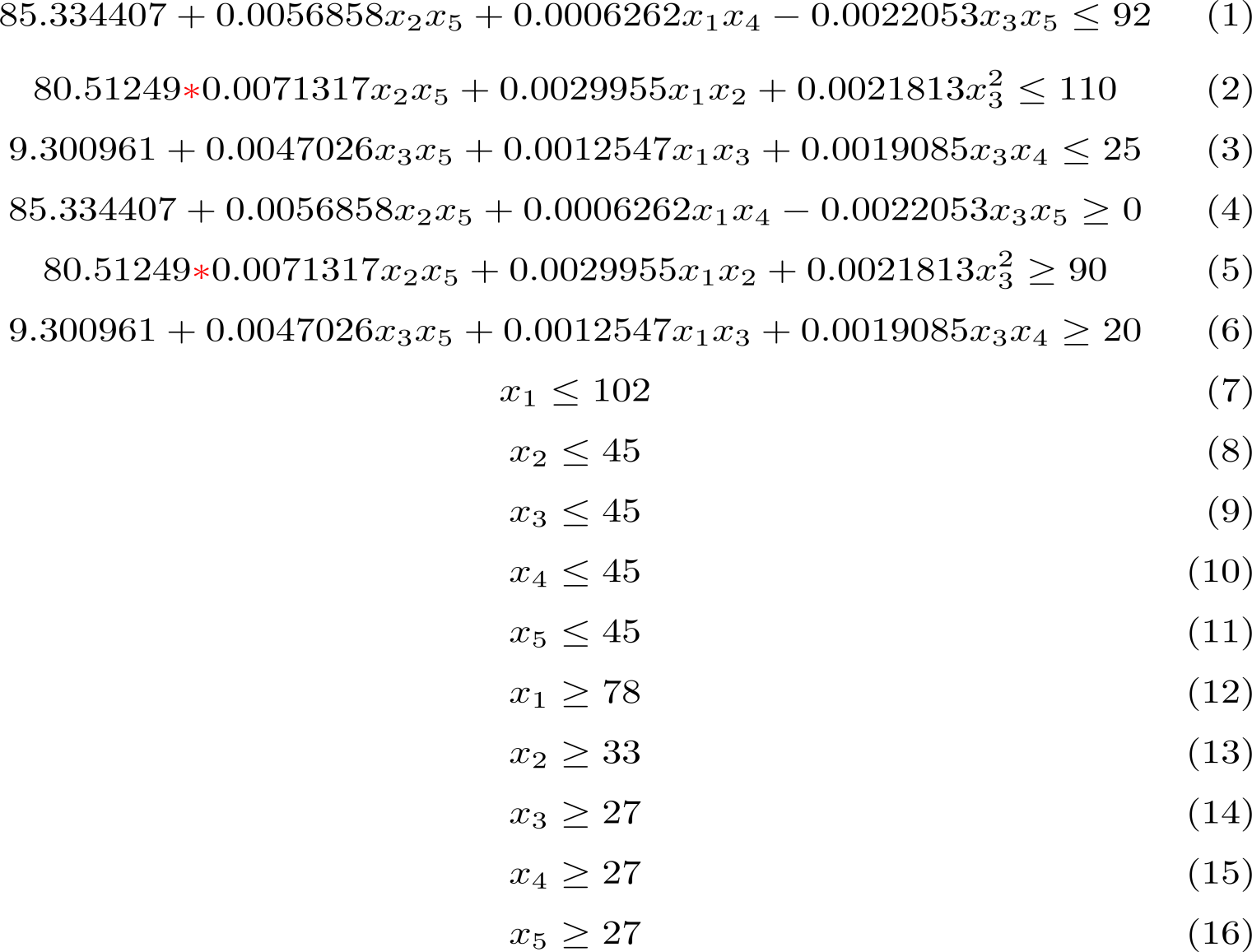 12
IIS OBTAINED
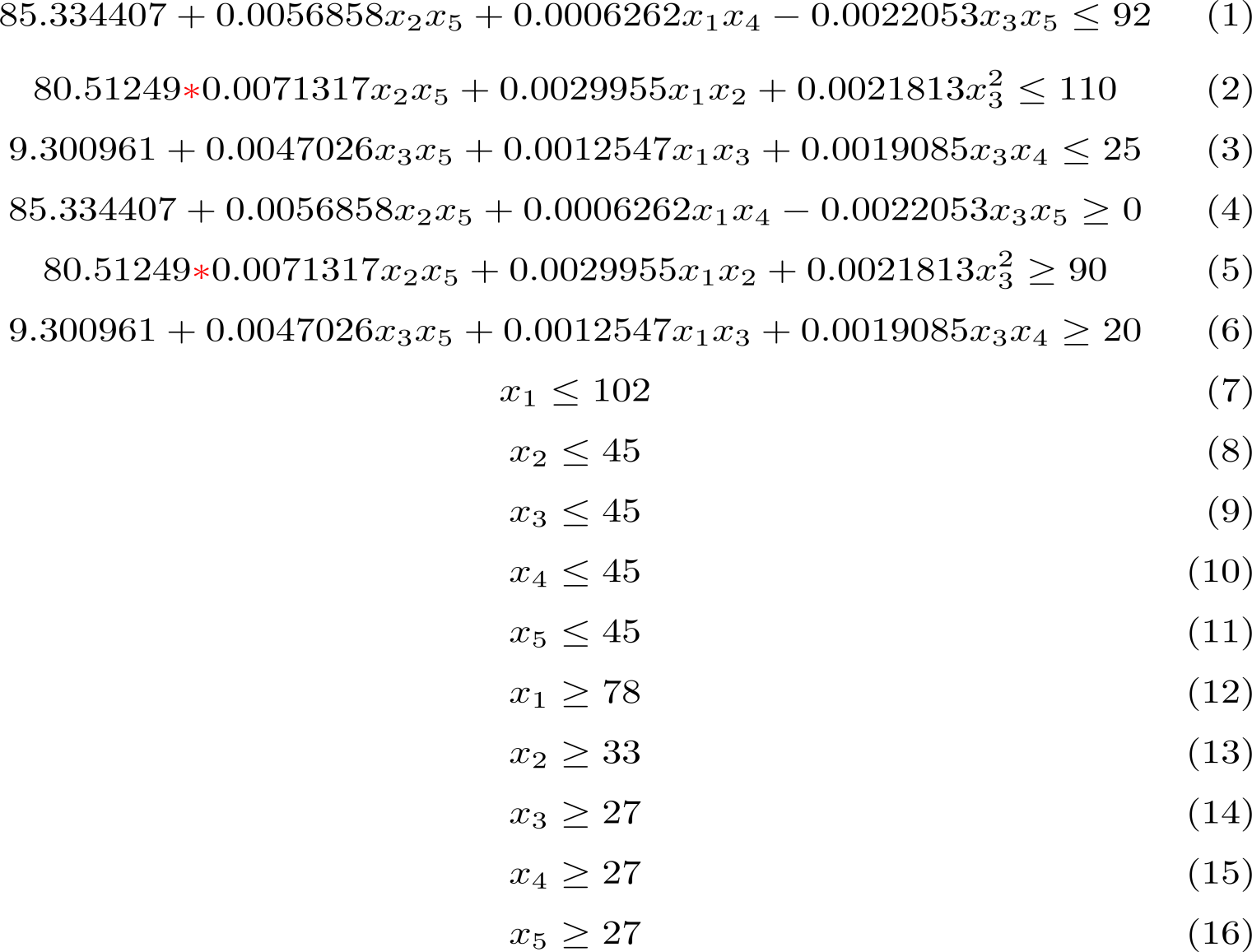 13
RELATED WORK
Multiple filtering algorithms proposed: algorithms rely on solving several feasibility problems

The feasibility subproblems either eliminate constraints not part of an IIS or identify members of an IIS

Some of the proposed algorithms include:
Elastic filter (Chinneck and Dravnieks, 1991)
Addition filter (Tamiz et al., 1994)
Adddition-deletion filter, dynamic reordering additive method (Guieu and Chinneck, 1999)
Depth first binary search filter, generalized binary search filter (Atlihan and Schrage, 2008)
14
CHALLENGES FOR NLPs
Methods established for linear programs are part of commercial codes CPLEX (1993), XPRESS (1997) 

Similar framework for nonlinear programs (Chinneck 1995). However, the following challenges exist:
choice of initial point
“hot start” for NLPs is more challenging

Global search necessary for nonconvex NLPs to prove infeasibility by exhaustively searching the domain
15
MOTIVATION FOR Proposed APPROACH FOR MINLPs
Experience with industrial model suggested basic causes of infeasibilities
Transcription errors
Incorrect bounds
Inferred bounds from constraints in conflict with specified bounds

Presolve techniques can efficiently identify conflicting bounds 

Proposed methodology
Use presolve techniques to identify a candidate set of constraints
Apply filtering algorithm on this test set to identify IIS
16
PRESOLVE: FEASIBILITY-BASED DOMAIN REDUCTION
Brearley et al. (1975), Fourer and Gay (1994), Sahinidis (2003), …






Crossing of bounds implies infeasible model 

A quick and computationally inexpensive test of infeasibility
17
PROPOSED INFEASIBILITY DIAGNOSIS FRAMEWORK
Preprocessing: Identify a reduced test set of constraints
Drop one constraint and presolve the model
If model proved infeasible, drop the constraint permanently
Loop through all constraints to identify a candidate set of constraints

Filtering:  Filter this reduced candidate set to obtain IIS

BARON is ideal for filtering
Implements presolve techniques
Capability to terminate with first feasible solution
Exhaustive search of domain through branch and bound – rigorous proof of infeasibility
18
ILLUSTRATIVE EXAMPLE–Revisited
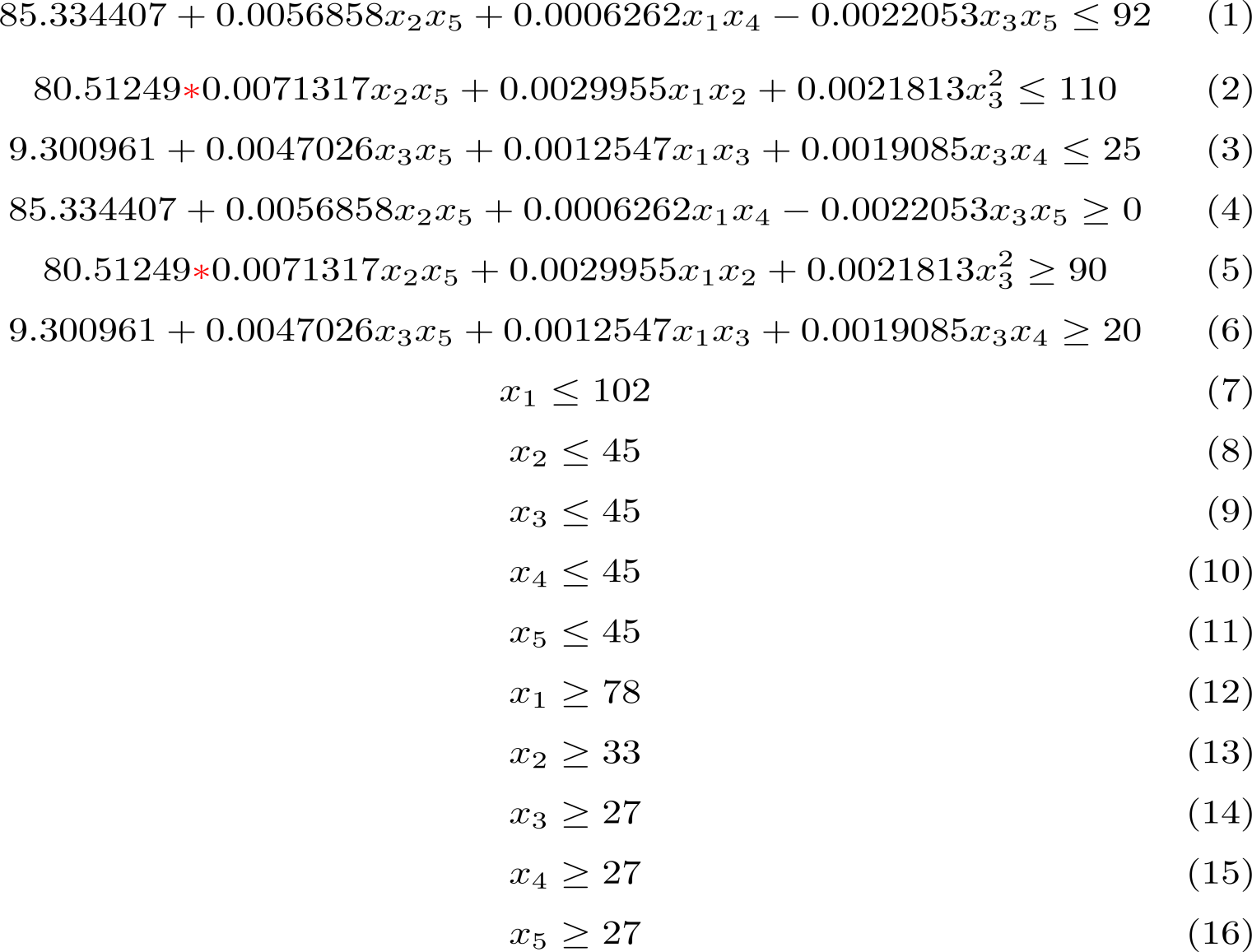 19
PRESOLVE STATUS: INFEASIBLE
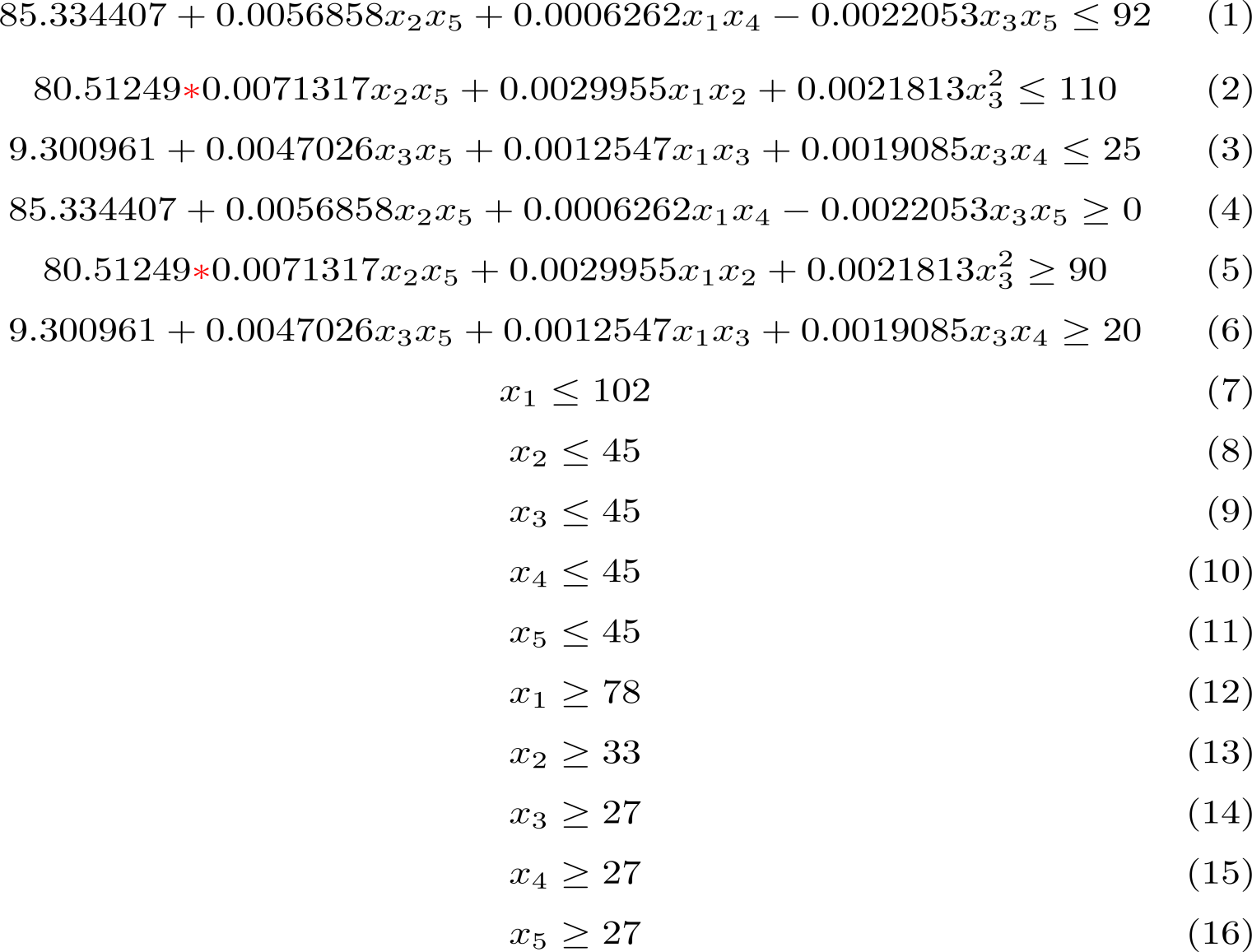 20
REDUCED SET
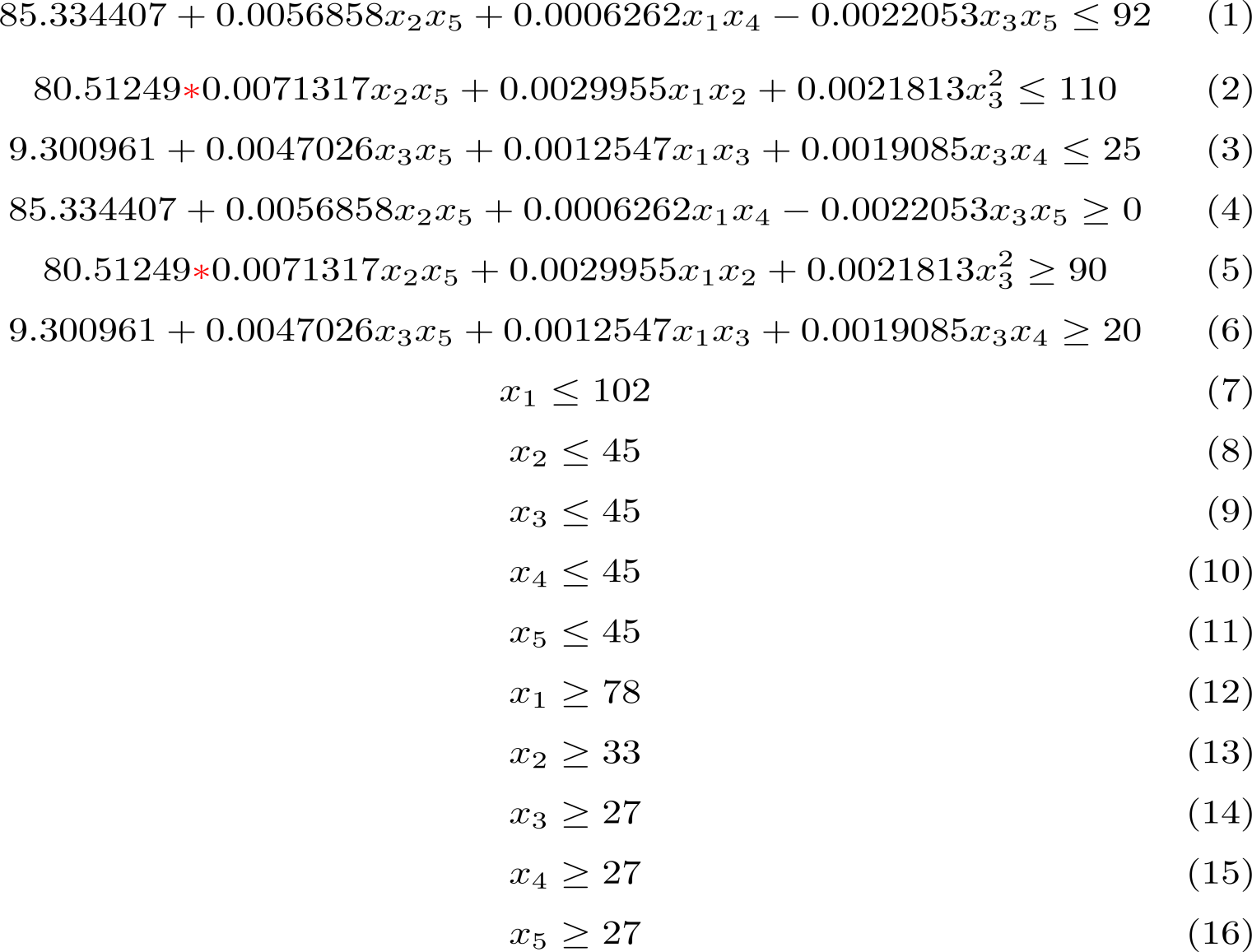 21
BENEFITS OF THE FRAMEWORK
Leverage presolve to potentially eliminate large number of problem constraints 

Presolve is computationally inexpensive. This elimination can be achieved rapidly

Filtering will have to solve fewer feasibility problems for IIS isolation

Preprocessing stage may be sufficient to isolate the IIS for many problems
22
COMPUTATIONAL EXPERIMENTS
A test set of 983 infeasible problems submitted to BARON via NEOS server







Implemented proposed framework with following algorithms:
Deletion filter 
Addition filter 
Addition-deletion filter 
Depth first binary search filter 
Results presented here compare deletion filtering with preprocessing v/s pure deletion filtering
23
SELECTED Computational times
Deletion filter on an average takes 325 times more time
24
AVERAGE COMPUTATIONAL TIMES
25
SELECTED IIS CARDINALITIES
*Binaries were enforced for MIPs and MINLPs for IIS isolation
26
IIS CARDINALITIES (%)
IIS contains 10% of original rows and 20% of original columns on average.
For over 272 models, less than 1% of model rows and columns in an IIS
27
PREPROCESSING IMPACT ON SOME PROBLEMS
*Binaries were enforced for MIPs and MINLPs for IIS isolation
28
PREPROCESSING EFFICIENCY
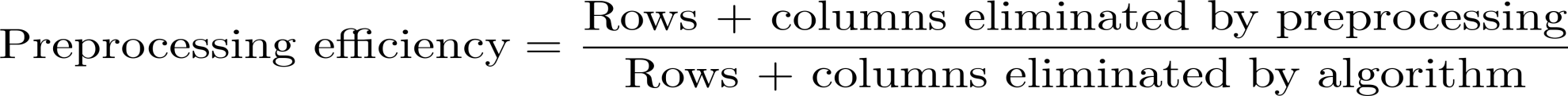 Preprocessing eliminates 68% rows and 72% columns not in IIS on average
For 284 problems, preprocessing reduces the model to an IIS
29
SPEEDUPS DUE TO PREPROCESSING
Deletion filter is 13 times faster on average with preprocessing
30
CONCLUSIONS
Proposed an IIS identification approach for nonconvex NLPs and MINLPs

On our test set, finding an IIS takes about 25 times the CPU time to prove infeasibility

Preprocessing speeds up deletion filtering by 13 times on average

Preprocessing reduces the problem to an IIS for most problems in our test set

Infeasibility library will be made available at http://archimedes.cheme.cmu.edu
31